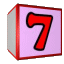 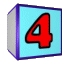 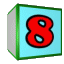 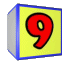 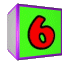 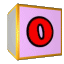 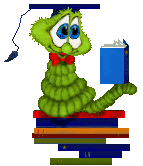 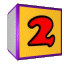 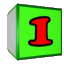 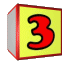 Разминка для ума
Назови линии
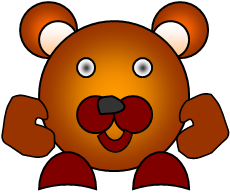 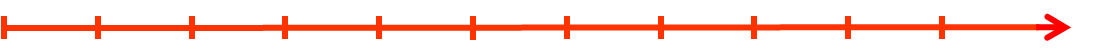 0
90
100
10
20
30
40
50
60
70
80
3
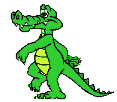 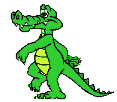 Практическая работа
08.01.2017
7
Открытия
08.01.2017
8
Что такое периметр?
Периметр – это сумма длин  всех сторон многоугольника.
Периметр обозначается буквой латинского алфавита – Р (пэ), измеряется в мм, см, дм, м.  
                             Р= 5+5+5=15 (см)
                             Р=5+5+5+5=20(см)
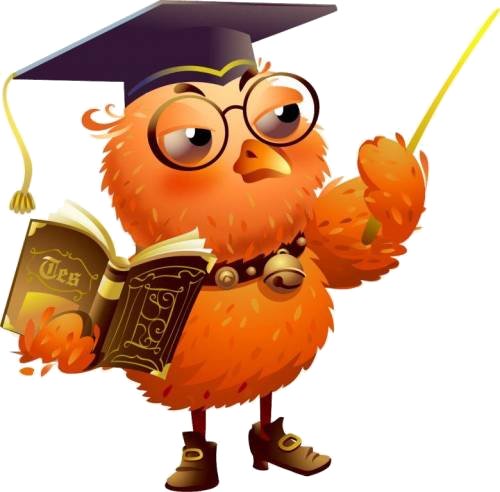 08.01.2017
9
Узнай из книг
08.01.2017
10
Закрепление и обобщение знаний
08.01.2017
11
Выводы
08.01.2017
12
У какого королевства самая длинная граница?
4
4
5
5
4
7
5
4
3
3
7
08.01.2017
8
Используемые ресурсы
Шаблон презентации  http://aida.ucoz.ru
08.01.2017
14